رافِيا أَرْشَد.. أَوَّلُ قاضِيَةٍ مُحَجَّبَةٍ في بريطانيا
Dr. Ehab Atta
1
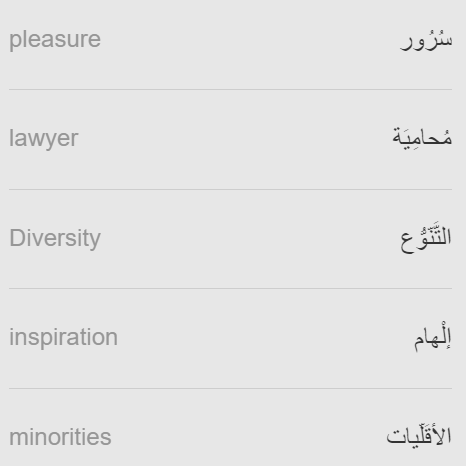 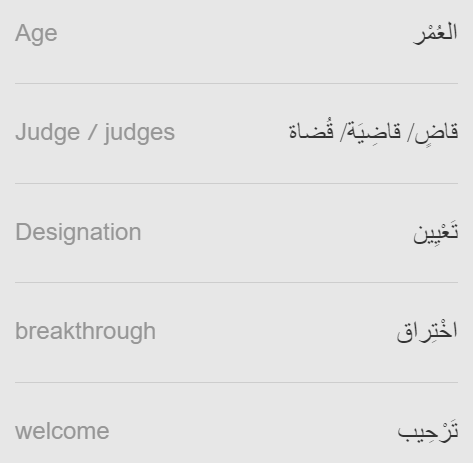 2020-09-27
2
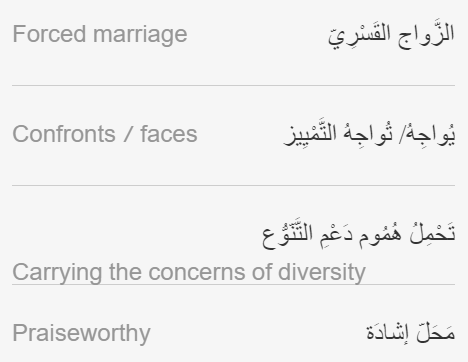 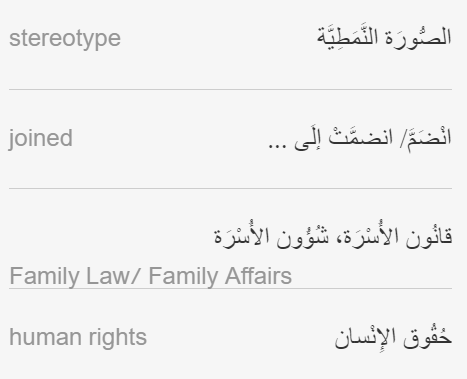 2020-09-27
3
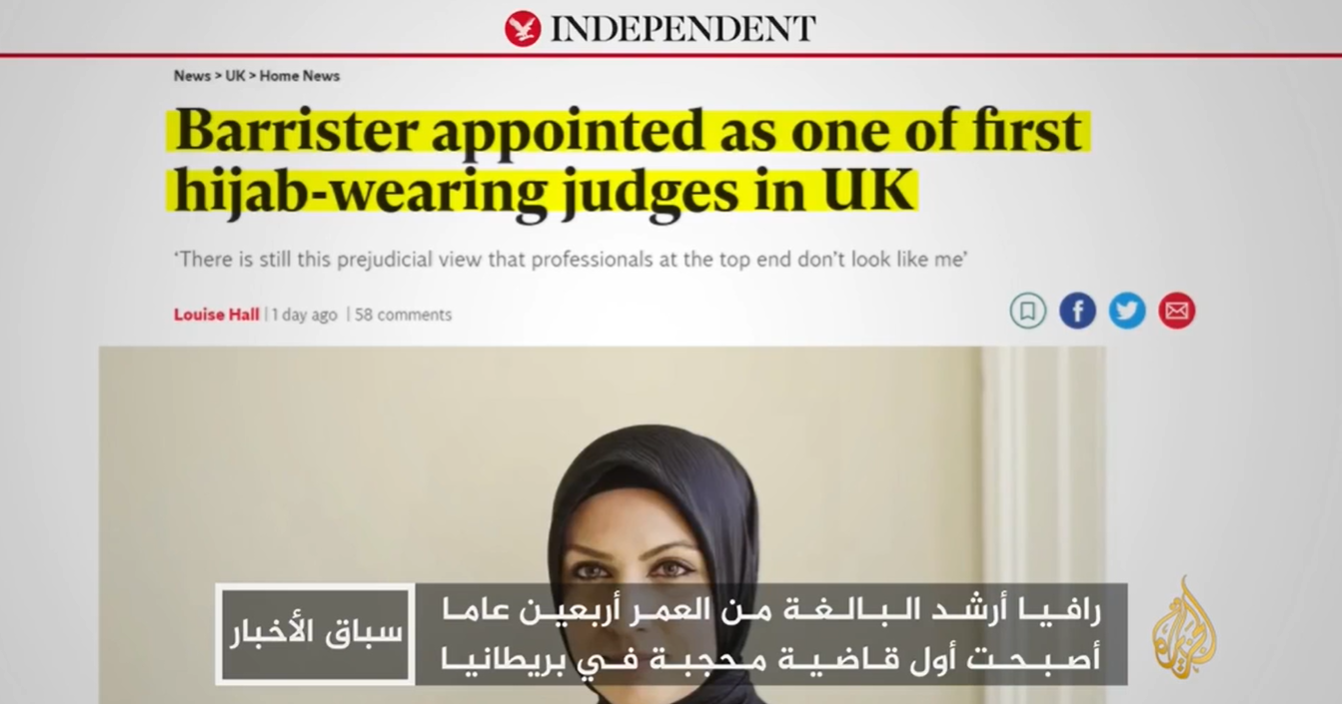 https://learning.aljazeera.net/ar/node/20782
2020-09-27
4
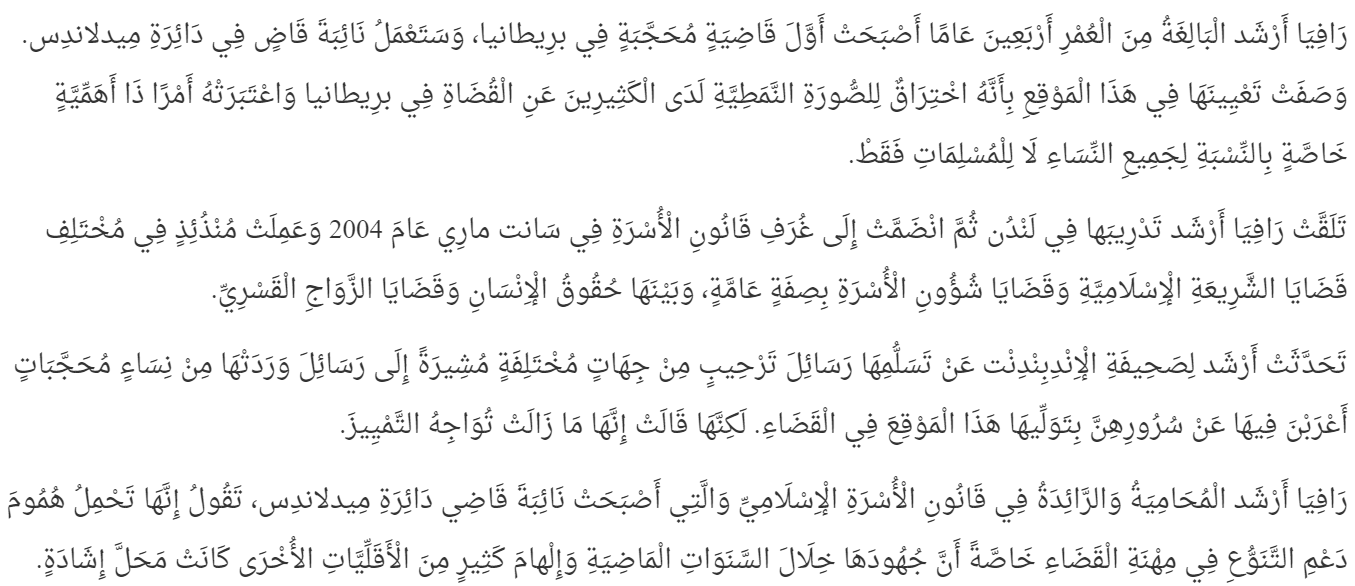 2020-09-27
5
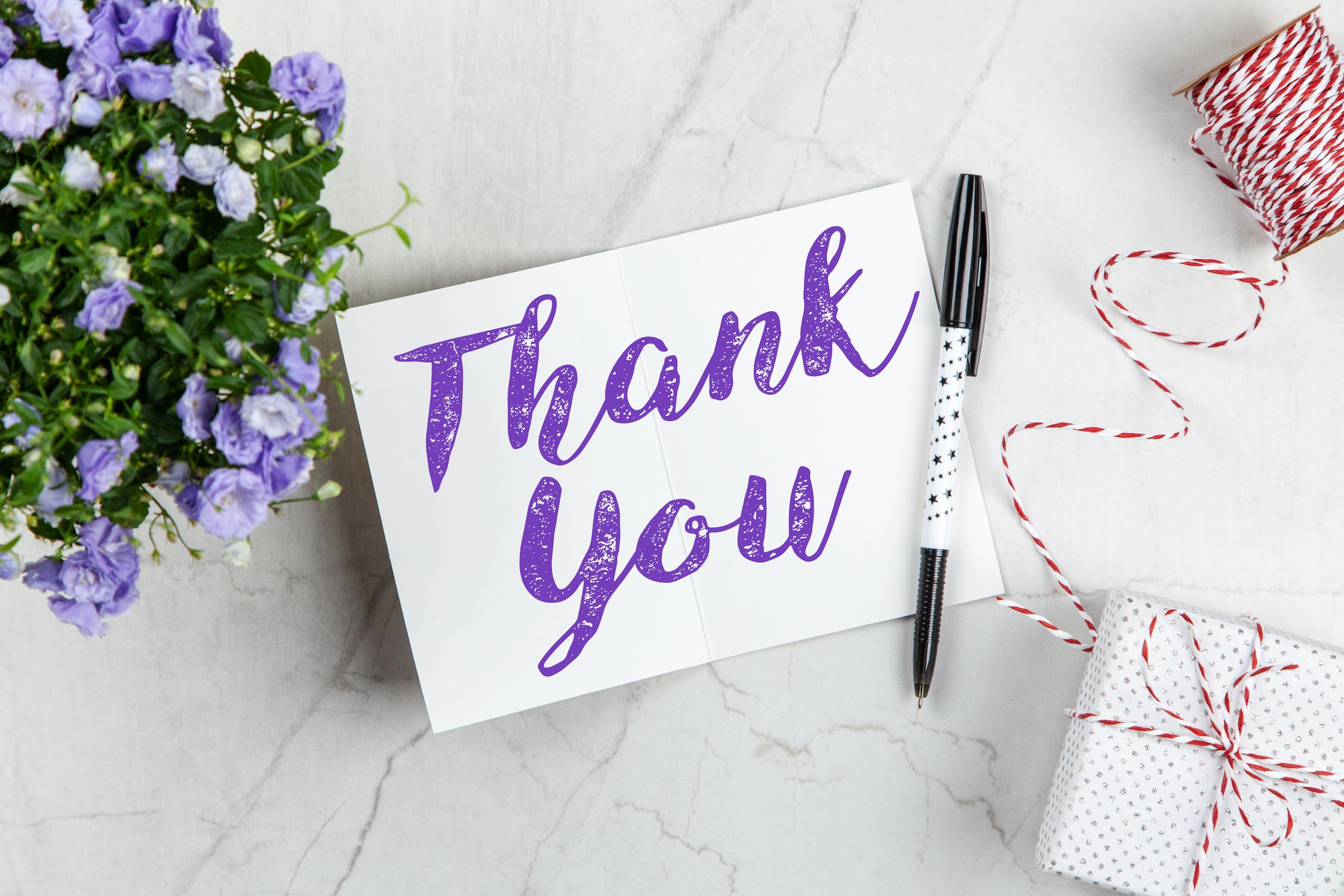 6